Jeanne Clery Disclosure of Campus Security Policy and Campus Crime Statistics ActUniversity SenateJune 11, 2019
Clery Act
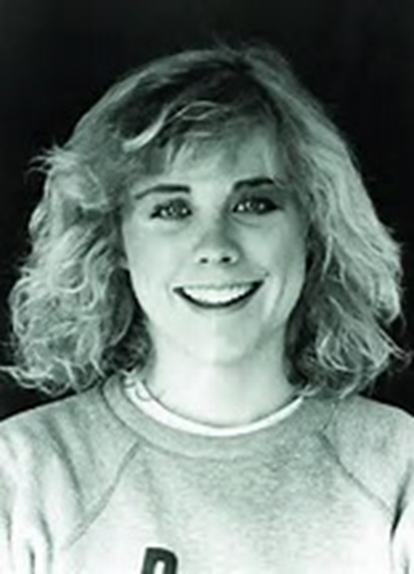 Jeanne Clery Disclosure of Campus Security Policy and Campus Crime Statistics Act, 1990
Jeanne’s story
Consumer disclosure
Overview of Requirements
Crime statistics and campus safety policy disclosures
Fire statistics and fire safety policy disclosures
Timely notification to campus – emergencies/crimes
Emergency procedures
Prevention & awareness programs
Missing student procedures
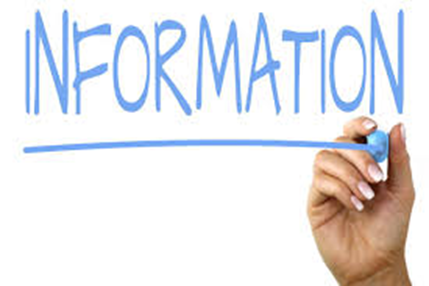 Title IX vs. Clery Act
Title IX – WHO?
Anyone affiliated with university
No matter where it occurs – if it limits ability to participate in or benefit from educational program
Clery – WHERE?
Must occur on Clery Geography
Affiliation to university does not matter
Clery Geography
On Campus
Subset: On-campus Student Housing
Properties owned or controlled within one mile
Noncampus
Other properties owned or controlled (AU or student org) and used by students
Public Property
Immediately adjacent and accessible from campus
Noncampus Properties – examples
Athletic field or property (i.e. golf course)
Classroom space
Office space to meet with students
Housing for students more than one mile from campus
Research boats, vans, other mobile classrooms
School-sponsored trips
Repeated use
Short-stay “away” trips
Report to crimereport@auburn.edu
Separate Campuses
Owned or controlled by institution
Not reasonably geographically contiguous to main campus
Organized program of study
On-site administrator
Does not have to be full-time
Must independently comply with Clery requirements
Campus Security Authorities (CSAs)
Anyone with significant responsibility for student and campus activities outside of the classroom
Student discipline officials
Advisors to student organizations
Faculty program leaders – Auburn Abroad
Regularly evaluating & updating
CSAs – Reporting Crime Allegations
If victim of or witness to a crime, report to police
If allegation of crime occurring on Clery Geography
Encourage victim to report (their choice)
Notify Campus Safety immediately – 334-750-9795
If allegation of gender-based misconduct involving AU affiliates, report to Title IX Office
Privacy/Confidentiality
Campus Safety does not require personally identifying information (PII)
If provided to victims of sexual assault, domestic violence, dating violence, or stalking, must maintain as confidential:
Accommodations
Protective measures
Campus Safety Actions
Assess for emergency notification and timely warning
Add to crime log as appropriate
Assess for inclusion in annual crime statistics
Coordinate with other offices
Victim resources
Follow up to address safety concerns
Clery Compliance Staff
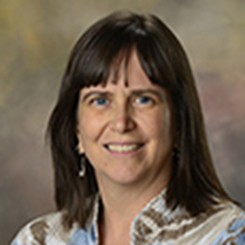 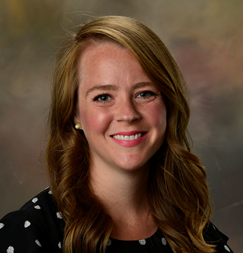 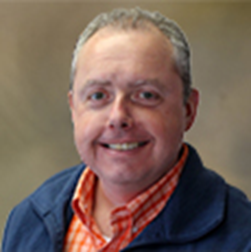 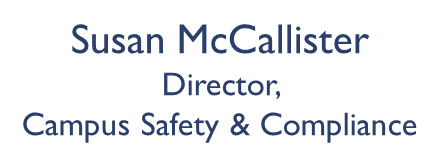 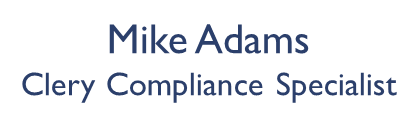 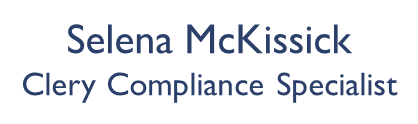